Organisation Resilience and the Clarian Employment Survey
Professor Jarrod Haar 
College of Business (Albany)
Massey University
Acknowledgements
Clare Parkes
Our Massey University Team:
Professor Jarrod Haar
Professor Jane Parker
Professor Jim Arrowsmith
Dr Bevan Catley
Dr Darryl Forsyth
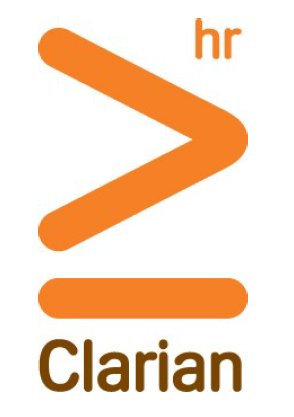 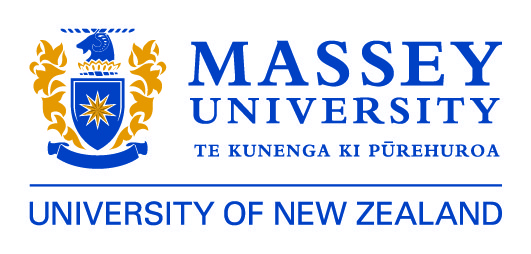 Resilience
There are three main resilience discourses: 
(a) psychological
(b) physiological
(c) psychophysical
More recently…
(d) organisational

This presentation focuses on the psychological resilience literature and how this ultimately shaped our organisational resilience study…
Resilience History
Resilience research has been undertaken over a number of decades…
The Berkeley Ego-Resilience Study (Block & Block, 1980)
The Menninger Coping Project (Murphy & Moriarty, 1976)
The Harvard Preschool Project (White, Kaban, & Attunuci, 1979)
The 30-year Kauai longitudinal study conducted by Werner and Smith (1982)
Predominately, the literature focuses on children and adolescents
Resilience History
More recently, resilience research has moved to focus on employees. Why? Workplace stress…
Estimated that workplace stress
Accounts for 40% of US employee turnover 
Costs US businesses $50-150 billion per year
Costs Australian business $14.8 billion per year
Thus…
(e) The Positive Psychological Capital studies (Luthans and colleagues, 2000s)
Resilience Defined
Resilience is defined as toughness, the ability to be adaptable or adjust easily to adversity; to display hardiness and be stress resistant. A person’s response to adversity or trauma & ‘bouncing back’ from difficult experiences. 
Resilience is not a trait that people either have or do not have. It involves behaviours, thoughts, and actions that can be learned and developed.
It develops with time and is used when an individual is confronted with unanticipated situations/events and demonstrates the flexibility to cope
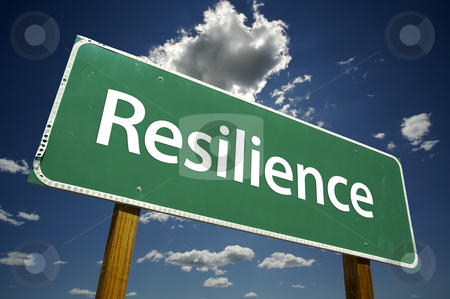 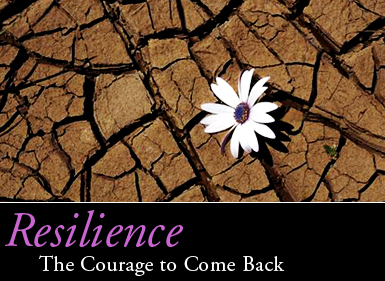 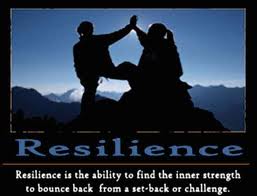 Resilience and Consequences
The 30-year Kauai longitudinal study:  Kauai Island, Hawaii (Werner & Smith, 1982) found that despite adverse conditions, a resilient attitude transformed people into fully functioning adults
Empirical evidence shows that resilience is an important component of a person’s wellbeing
Resilience is linked positively to: job satisfaction, organizational commitment, psychological well-being, citizenship behaviors, and job performance; and negatively related to: cynicism, turnover intentions, job stress, anxiety and deviant behaviors
Organisational Resilience
We extend the psychological resilience to the organisational level, suggesting that organisations that ‘invest’ in their employees (Strategic HRM approach) may be categorised as having an Organisational Resilience Climate
Thus, an organisational culture that seeks to build employees resilience and ability to bounce back from workplace stress and strain…
We suggest this
Theoretical Model
*Work Engagement
*Job Satisfaction
Job Performance
*Turnover Intentions
*Happiness
Organisational 
Resilience
Climate
Leadership
Style
Org Climates:
*Fun
*Communication
[Convergent Validity]
Personality:
*Value of Fun at Work
[Discriminant Validity]
Method
Clarion Survey of New Zealand employees and managers (n=334: 51%/49%)
Respondents: married (76%), permanent staff (88%), female (56%), age=31.5 years (21-70yrs)
Worked 31 hours/week
Org size: <50=31%, 50-200=22%, 201-500=25%
Other than Org Resilience, all other measures established and had good reliability  [alpha .75-.95] Org Resilience factor analysis  reliability = .86
[Speaker Notes: Purposeful sampling due to NZ Maori making up only 13% of the workforce – hence, selected a region with high concentration and 11 orgs with high Maori workforce]
Organisational Resilience Climate
My organization…
Provides training around building staff ability to cope with work stress
Provides tools and assistance which help staff get through difficulties at work and outside of work 
Helps staff to bounce back from small and big workplace changes through clearly explaining the reasoning behind them
Strives to provide job security for staff
Has managers who regularly monitor and adjust staff workloads to minimize job burnout
Cares about the wellbeing of staff
[Speaker Notes: Purposeful sampling due to NZ Maori making up only 13% of the workforce – hence, selected a region with high concentration and 11 orgs with high Maori workforce]
Organisational Resilience Climate
Discriminant Validity
Convergent Validity
Attitudes towards fun at work r= -.03, non-sig

[note, Fun Workplace Climate is r= .17, p< .01]
Fun Workplace Climate r= .65, p< .01
Communication climate r= .70, p< .01

Additional SEM analysis supports the Org Resilience Climate as being distinct from the other two climates 
Organisational Resilience Climate
Organisational Resilience Climate correlates significantly with:
Leadership Styles (.71, p< .01)
Employee Engagement (.55, p< .01)
Extra-Role Behaviours (.44, p< .01)
Job Satisfaction (.59, p< .01)
Org Commitment (.61, p< .01)
Turnover Intentions (-.54, p< .01)
Org Resilience Mean = 3.1 (SD=.83).
Discussion
Overall, we find evidence to support our notion of organisations supporting the resilience (building?) of employees
In turn, this was distinct from other forms of organisational climates and was positively related to job outcomes, performance and happiness and negatively linked to turnover
Furthermore, leadership styles building on support and participation is likely to be positively related to building such a climate
Limitations & Conclusion
A start only…
Further empirical evidence required – especially around whether such a climate enhances employees individual resilience…(longitudinal study?)
From our study, evidence that Org Resilience Climate is only modest (M=3.1)
In conclusion, firms that invest in building the resilience of their staff may gain valuable attitudes and behaviours when compared to competitors (Strategic HRM Advantages)